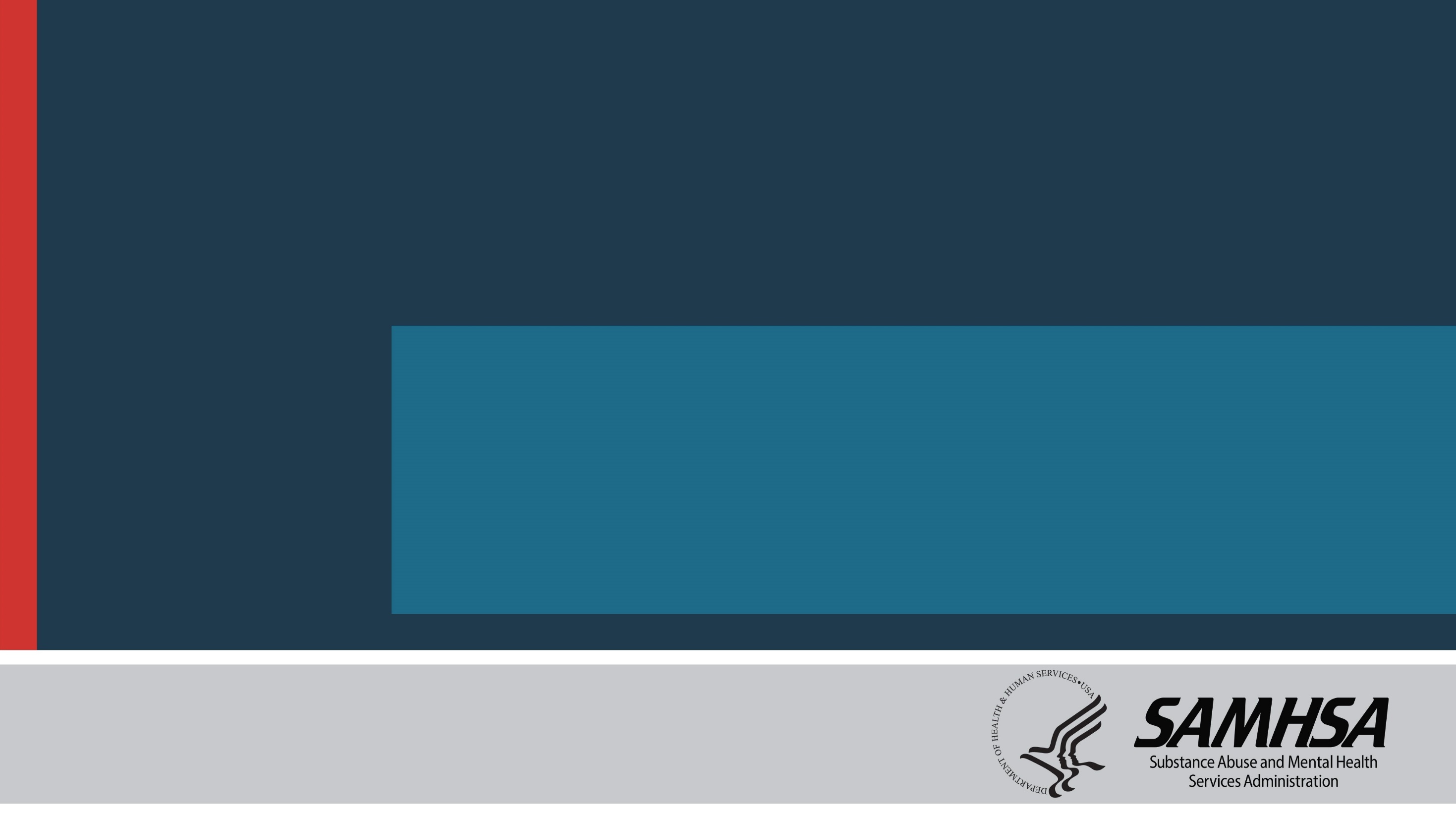 Crisis Counseling Assistance and Training Program (CCP):
Delivering an Immediate Services Program (ISP) 
During a Social Distancing Event
U.S. Department of Health and Human Services
Substance Abuse and Mental Health Services Administration
Disaster Technical Assistance Center
April 1, 2020
Welcome
Introduction to CCP Grants
Immediate Services Program (ISP) Application 
Considerations During the COVID-19 Outbreak
Helpful Resources
Q&A
CCP Grants
The CCP is a short-term disaster relief grant for states, U.S. territories, and federally recognized tribes. 
CCP grants may be awarded after Individual Assistance has been approved on a presidential major disaster declaration. 
CCP funding supports community-based outreach by training local individuals to conduct individual needs assessments that include the identification of serious emotional distress.
Types of CCP Grants
The CCP provides funding through two grant programs:
The Immediate Services Program (ISP) grant provides funding for up to 60 days after a presidential major disaster declaration including Individual Assistance. The application is due 14 days after the date that Individual Assistance is designated on the major declaration.
The Regular Services Program (RSP) grant provides funding for up to 9 months after the notice of award. The application is due 60 days after the date that Individual Assistance is approved on the major disaster declaration.
Types of CCP Services
Primary CCP Services
These are typically higher in intensity since they involve personal engagement with individuals, families, or groups. 
Individual Crisis Counseling
Brief Educational Supportive Contacts
Group Crisis Counseling
Public Education Meetings
Assessment, Referral, and Resource Linkage
Community Networking and Support
Types of CCP Services
Secondary CCP Services
Secondary CCP services have a broader reach with a focus on reaching as many people as possible. 
Development and Distribution of Educational Materials
Media and Public Service Announcements
ISP Application Requirements
A complete ISP application package includes the following:
CCP ISP Grant Application
SF-424: Application for Federal Assistance 
SF-424A: Budget Information for Non-Construction Programs
SF-424B: Assurances for Non-Construction Programs
Budget Worksheet
ISP Application Components
The ISP application form includes the following sections:
PART I: General Application Information
PART II: Plan of Service / Needs Assessment
PART III: Response Activities
PART IV: Budget
PART V: Assurances
PART VI: Application Checklist
General Considerations During the COVID-19 Outbreak
Follow local and state guidelines. Limit person-to-person contact, and follow stay at home or shelter in place directives.
Remain flexible and plan to adjust service delivery as the situation evolves.
Protect staff and provide them with self-care strategies.
Familiarize program leadership with risk communication resources from the Centers for Disease Control and Prevention and SAMHSA.
Needs Assessment Considerations
Consider the impact of the outbreak.
Consider your available state resources and capacity for immediate response.
Consider special needs populations, such as those at high risk of exposure, the disaster unemployed, and those out of school for more than 2 weeks.
Special Circumstances Considerations
Consider the following stressors that may occur.
Grief and loss, mass bereavement, fatality management
Difficult decisions faced by the healthcare community
Financial stress
Discrimination
Reduced natural social supports, including family, friends, religious, and other community interactions
School and childcare closures
Anxiety related to the unknown progress of COVID-19
Increased sense of hopelessness and possible suicidal ideation
Primary Service Delivery Considerations
Consider the use of telephone, virtual, and social media outreach where possible.
Consider establishing or expanding existing helplines.
Consider establishing a generic, branded email address where the community could reach out for support.
Consider hosting virtual support groups.
Leverage virtual meeting and social media platforms.
Primary and Secondary Service Delivery Considerations
Consider the creation of a website designed to serve as a hub of information on local and national resources. 
Produce print and electronic psychoeducational resources, and consider creative ways to distribute them.
Establish a monitored email listserv or e-newsletter.
Drop off, mail, or email materials and tip sheets:
For healthcare providers and first responders at their places of work
For clergy at their places of worship
At funeral homes for staff and families
At grocery stores/pharmacies and other essential workplaces
For inclusion in takeout and delivery bags from retailers
For local businesses to email to their remote workers
In large print for at-risk older adults
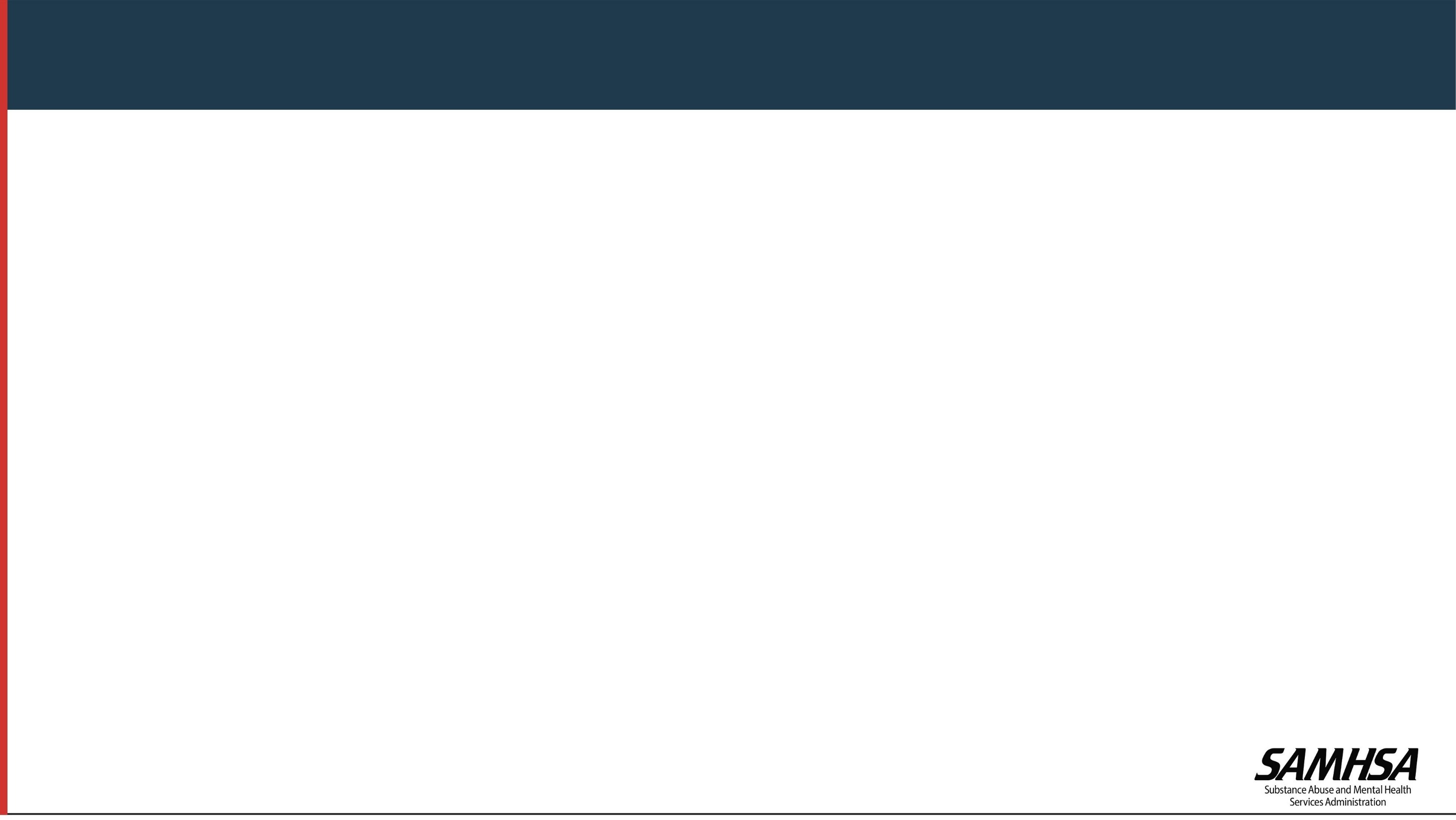 Secondary Service Delivery Considerations
Consider optimizing the use of social media.
Establish a branded program presence on popular channels, such as Facebook, Twitter, Instagram, etc.
Host webinars or information sessions for the community.
Broadcast information about coping and stress management via Facebook Live or Instagram Stories.
CCP Promotion Considerations
Consider a mix of traditional and creative promotion activities to maximize the reach of your resources.
Create a website and leverage search engine optimization.
Use search engine marketing or pay-per-click advertising to promote the program.
Partner with local media outlets to promote available services.
Use social media channels to promote services as well as deliver information.
Reach out to agencies—such as emergency management and unemployment, as well as schools and businesses—and ask if they will provide links to the CCP website.
Partnership Considerations
Consider quickly developing new program partnerships.
Healthcare facilities, including those for at-risk older adults
Schools and educational providers
Businesses
Banks and credit unions
Consider sharing best practices on disaster behavioral health approaches to quarantine and isolation with public health professionals, long-term recovery committees, and emergency management agencies.
Staffing Considerations
Consider the use of a combination of lay crisis counselors and professional credentialed staff.
Consider using a mix of more specialist staff and fewer traditional crisis counselors, such as:
Media or communication specialists, social media specialists, and creative specialists
Helpline staff
Web or technology specialists
Child specialists
Senior care specialists
Staffing Considerations
Consider virtual training for staff using Skype or other online platforms.
Consider ongoing staff care and management activities.
Hold daily, beginning or end of shift, virtual meetings or conference calls.
Establish weekly virtual meetings with all workers to touch base, share ideas, and virtually support one another by discussing stress coping techniques and self-care for CCP staff.
Provide access to online trainings about self-care and stress management.
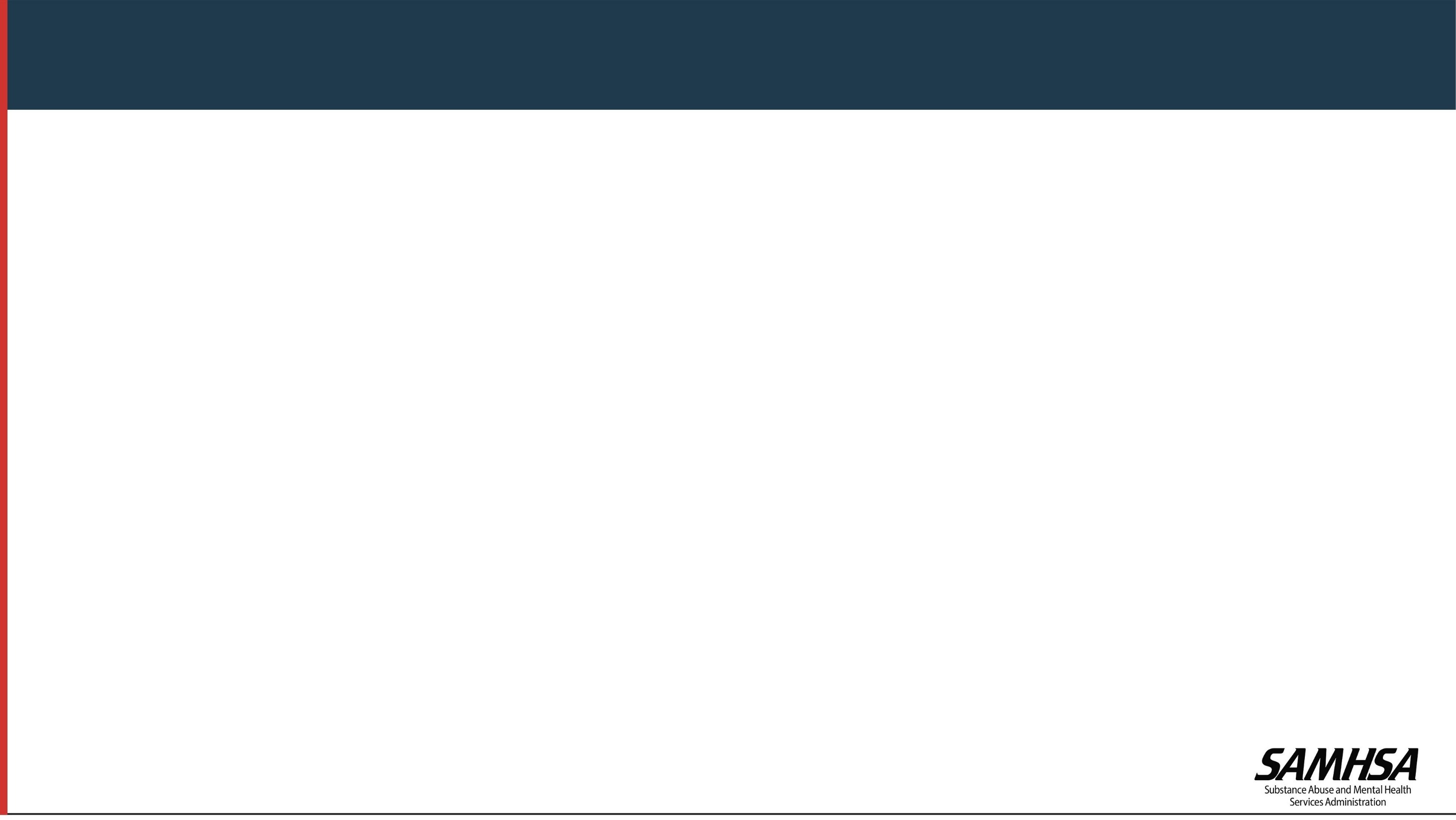 Data Collection and Evaluation Considerations
Consider establishing a data collection workflow that allows remote staff to enter data and supervisors and team leaders to approve the data electronically rather than using paper-based forms. 
All COVID-19 related grantees are advised to utilize the most recent OMB approved CCP data collection forms (OMB No. 0930-0270; exp 7/31/2022).
SAMHSA DTAC technical assistance specialists are available to provide support, consultation, and virtual training on the data collection tools and systems.
Consider providing staff with guidance and training about how to apply the data collection tools to unique circumstances such as phone calls, virtual counseling sessions, or social media interactions.
Budget Considerations
Follow your state requirements and consult CCP guidance documents to ensure you are using funds in allowable ways.
Ensure that your needs assessment, staffing plan, plan of services, and budget are in alignment.
Provide justification for everything you include in the ISP budget.
Budget Considerations
Consider including the following items for staff and program management in your CCP budget request:
Phones for all crisis counselors to be able to provide more phone counseling and complete data entry
Laptops or tablets if virtual meetings, training, and crisis counseling is occurring
Budget Considerations
Consider including additional supplies or subscriptions if warranted by your plan of services.
Subscriptions for virtual meeting technology (Skype for Business, Zoom, GoToMeeting, WebEx, etc.)
Constant Contact or other eblast service account
Ad buys—print, online, and video
Virtual tools for sharing or collaborating on documents, such as Dropbox, Hightail, or Shutterstock
Multimedia software for videos and materials development (e.g., Adobe Creative Suite)
Helpful CCP Resources
Consider consulting the following resources while you prepare your application.
Online CCP Toolkit
CCP Guidance
ISP Application Supplemental Instructions
CCP Management Training Course
www.samhsa.gov/dtac
Helpful SAMHSA Resources
SAMHSA’s Coronavirus (COVID-19) website provides the latest resources and guidance.
The SAMHSA Disaster Distress Helpline is a toll-free national hotline (1-800-985-5990) and SMS (text “TalkWithUs” to 66746) service available to anyone in U.S. states and territories.
Complements existing local, state, and national information and referral/crisis hotlines.
Offers multilingual interpretation services in 100+ languages, as well as live 24/7 crisis counseling in Spanish via the hotline and SMS (text “Hablanos” to 66746).
Provides support to people who are deaf and hard of hearing through TTY (1-800-846-8517), relay service, and text.
National Suicide Prevention Lifeline
The National Suicide Prevention Lifeline provides free and confidential support for people in distress.
It is available to people in suicidal crisis or emotional distress 24 hours a day, 7 days a week. 
English: 1-800-273-8255 (1-800-273-TALK)
Spanish: 1-888-628-9454
Option for people who are deaf or hard of hearing: 1-800-799-4889
Q&A
Submit questions for our federal panel in the chat.
Those questions that cannot be addressed within the time limit will be addressed in writing after the webinar.

For more information or technical assistance after the webinar, contact SAMHSA DTAC at 
Phone: 1-800-308-3515 (toll-free)
Email: DTAC@samhsa.hhs.gov 
Web: www.samhsa.gov/dtac